Herbs as health foods
Herbal beverages & Functional beverages
A functional beverage is a drink typically intended to convey a health benefit. Some include ingredients like herbs, vitamins, minerals, amino acid or additional raw fruit or vegetables. Examples of functional beverages include sports and performance drinks, energy drinks, ready to drink (RTD) teas, enhanced fruit drinks etc.
Uses/purposes:
Hydration
Energy and stimulation
Health and wellness
Weight management
Apricot
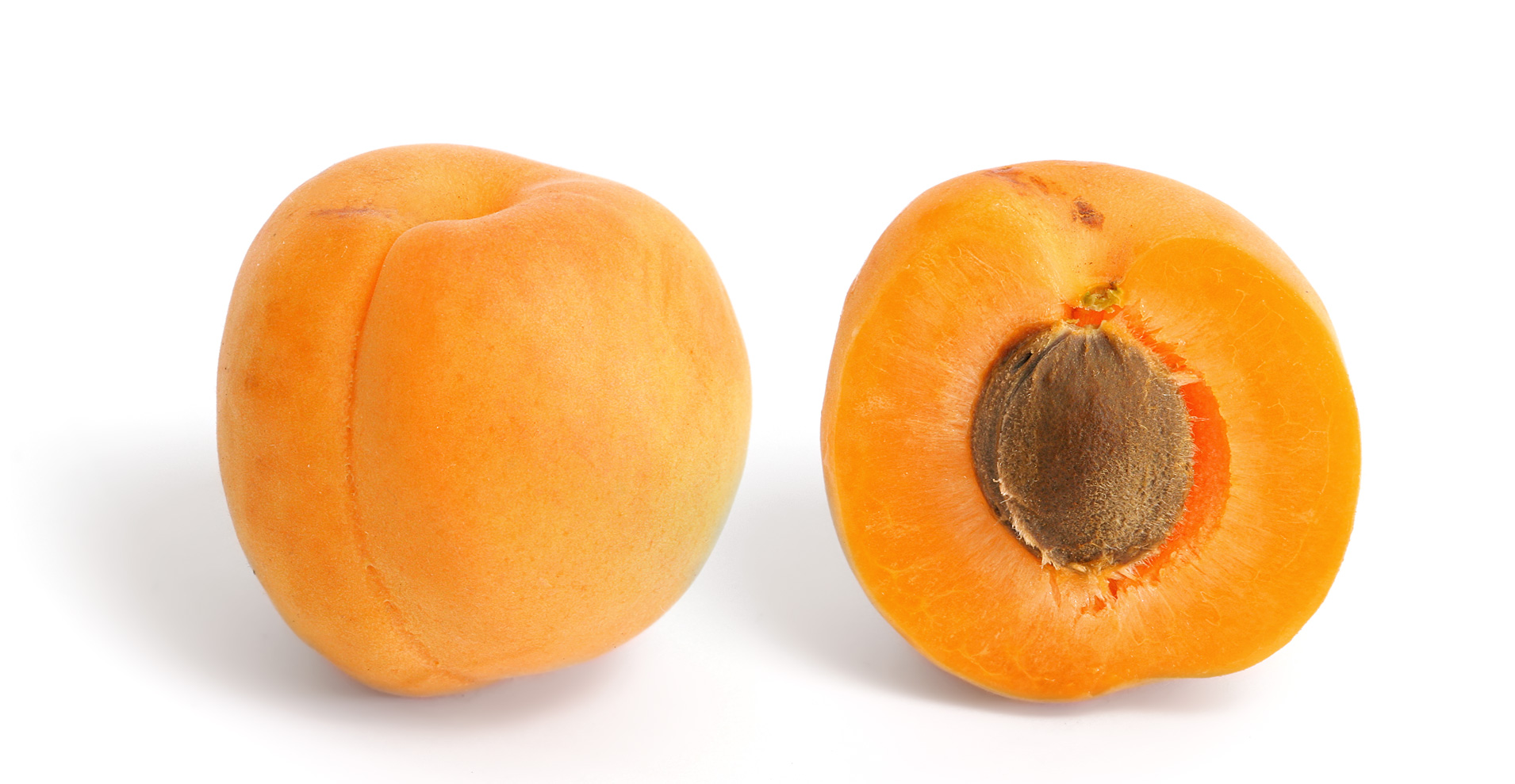 An apricot is a fruit or the tree that bears the fruit. Usually, an apricot tree is from the tree species of Prunus armeniaca. The apricot, originally from China, is an amazing fruit to juice and drink. 
They are rich in several minerals, vitamins, and antioxidants that support a health body. Apricots are an excellent source of lycopene, vitamin A, C, magnesium, potassium, and iron.
Health benefits: 

Nutrient absorption: Drinking apricots allows our body to absorb its nutrients faster and easier because no digestion is required.
Anticancer: Lycopene inhibits the growth of cancerous cells and neutralize harmful free radicals
Cardiovascular:  Improve cholesterol levels and prevent atherosclerosis
Digestive problems: Aid bowel function, prevent indigestion & constipation
Eye diseases: Prevents cataracts and glaucoma
Weight loss: Prevents weight loss
Honey
Honey is a saccharine secretion deposited in the honeycomb by the bee.

Potential health benefits: 
Boost immunity: Honey is loaded with vitamins, minerals, and enzymes which protect the body from bacteria and boost the immune system.
Heart function: Honey mixed with cinnamon has been shown to revitalize the arteries and veins of the heart and reduce cholesterol in the blood by up to 10%
Sooth indigestion: The antiseptic properties of honey relieve acidity in the stomach and alleviate digestion. 
Clear skin: Due to its anti-microbial and anti-fungal properties, honey is the ultimate organic skincare brand
Cold and fever: Cold and flu symptoms, such as coughs, sore throats, and congestion are also kept at bay when treated with honey
Energy: It alleviates tiredness, increases brain functions
Toxin removal: Cleanse the liver, remove toxins, and flush fat from the body.
Ginseng
Ginseng tea is considered as one of the most nutritious herbal supplements available in the world. There are mainly 3 types of ginseng tea –American, Asian and Siberian Ginseng. 
The major health benefits of ginseng tea are due to the naturally occurring chemicals ‘ginsenosides’ present in it.
Some of the curative properties of ginseng tea are as follows:
Low blood pressure: It is very effective for people who have low blood pressure. 
Brain food: Ginseng tea is an herbal drink that acts as a stimulant to the brain cells. It improves the concentration power and thinking capabilities. 
Obesity:  This herbal tea is popular as a natural appetite suppressant. Consuming ginseng tea would also provide slimness to the body.
Cancer: Studies indicate that people who drink ginseng tea have less risk of developing cancer.